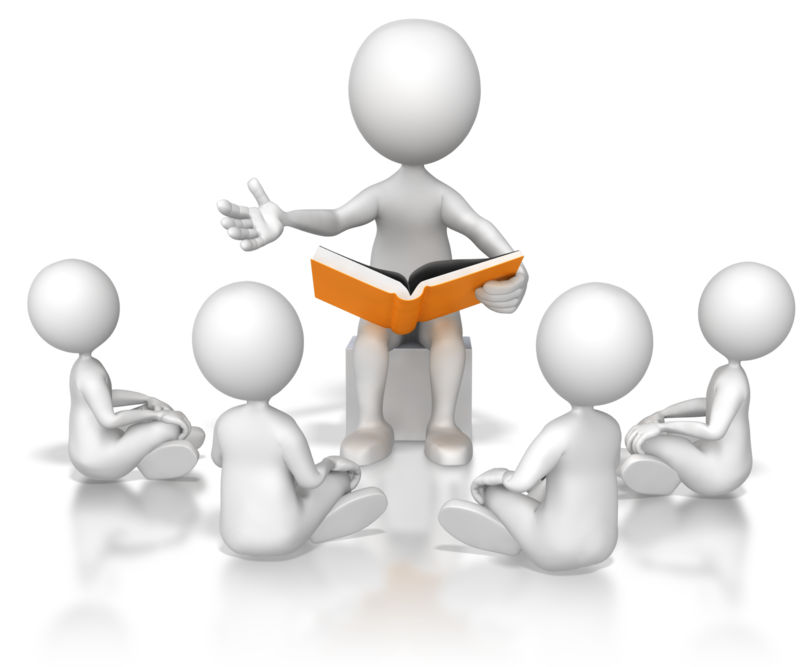 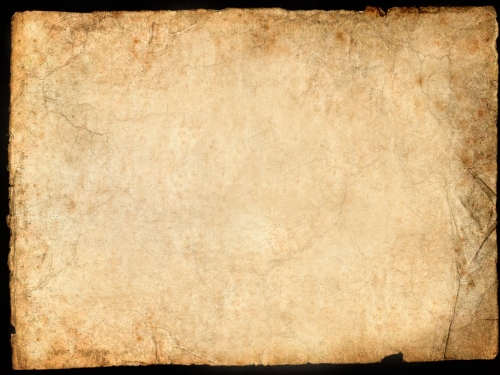 L’Amicizia di Gesù 
nel Cammino 
delle Postulanti
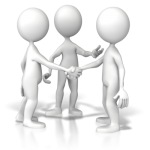 Introduzione :
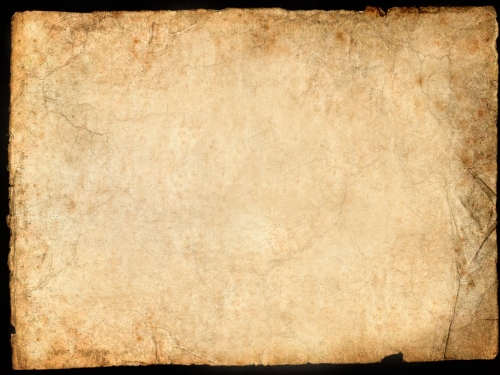 Se il noviziato è un periodo
d’innamoramento, 
di fidanzamento e d’intimità… 
e sposalizio 
la professione temporanea
alla professione perpetua…
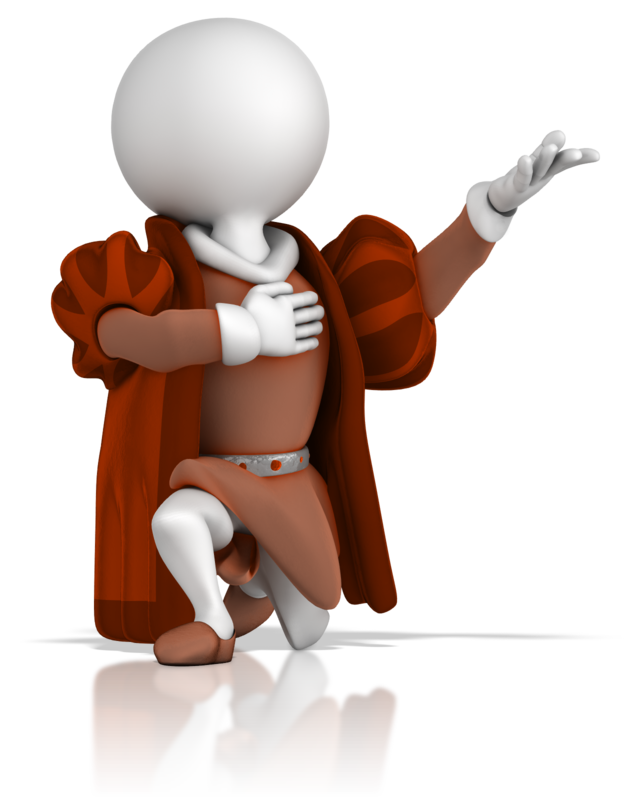 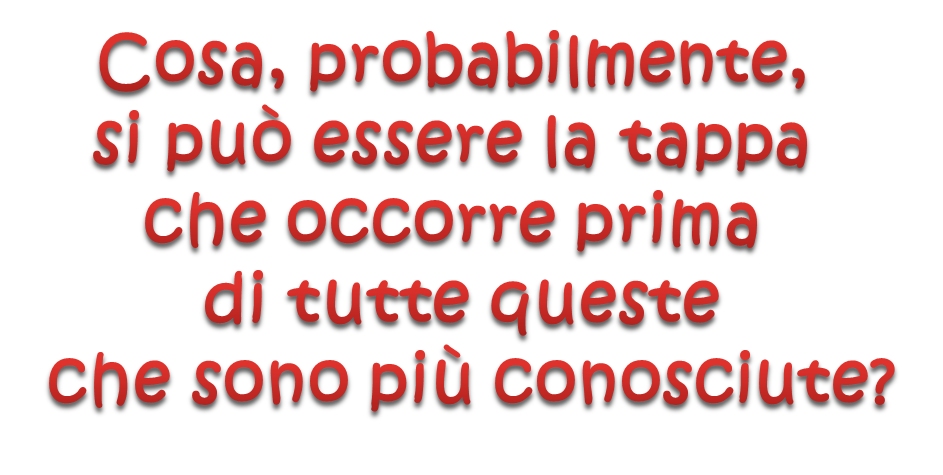 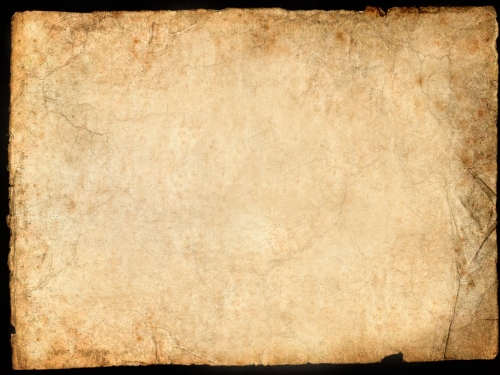 “ Il Postulantato ” 
è un momento 
di che cosa?
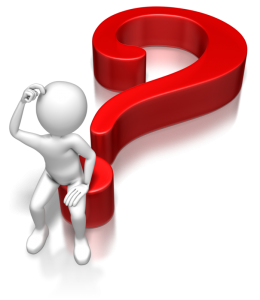 Motivazioni
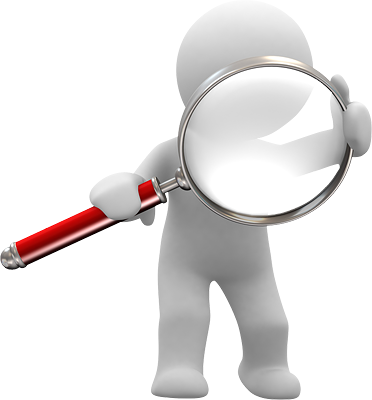 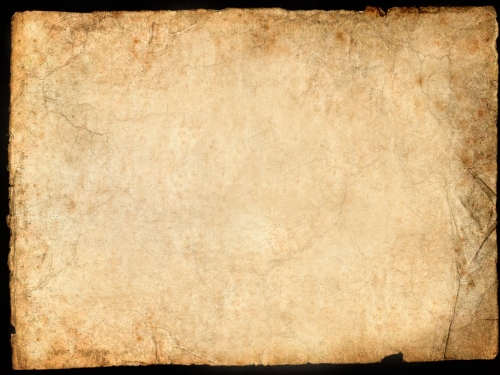 Io vorrei parlare del postulantato come periodo di amicizia… non perché è un tempo “meno-serio” oppure dove tutto è ancora da vedere…
Ma proprio perché il postulantato, essendosi la tappa “iniziante” a vivere la vita religiosa nel senso di vivere la vita comunitaria…è periodo dove si considerano:
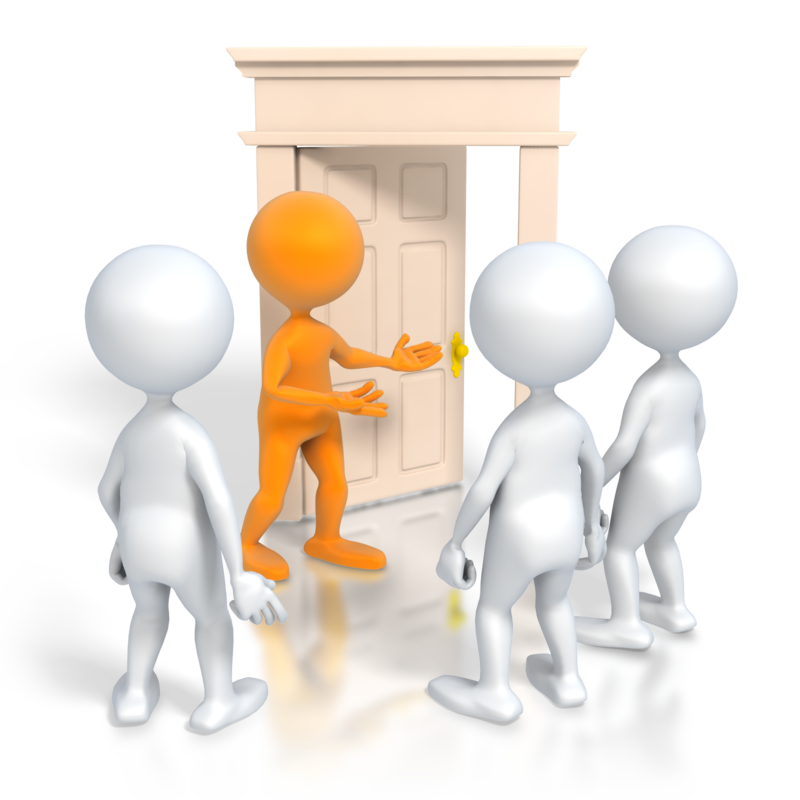 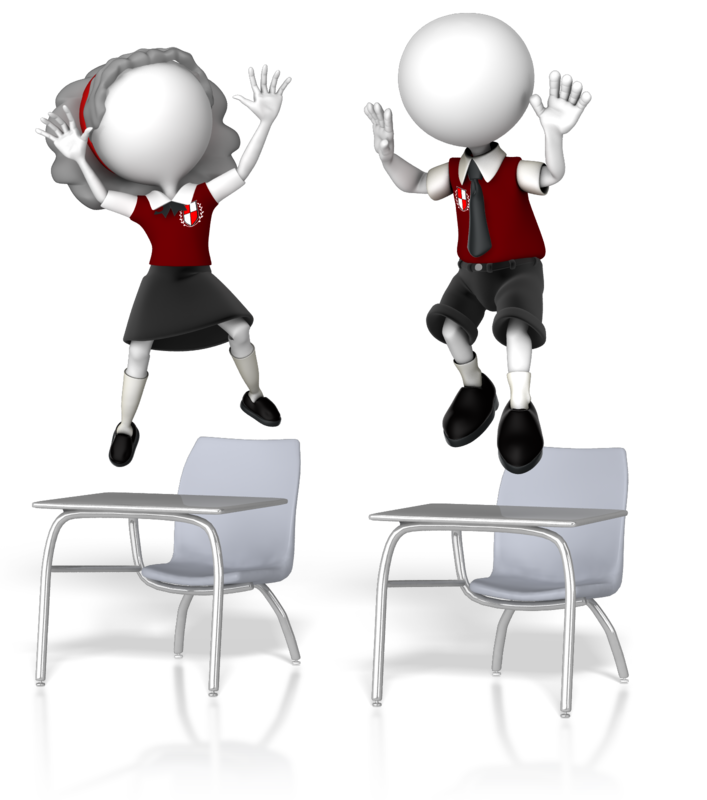 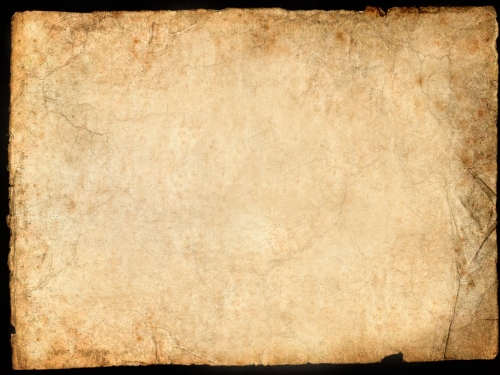 L’eta dei 
candidati
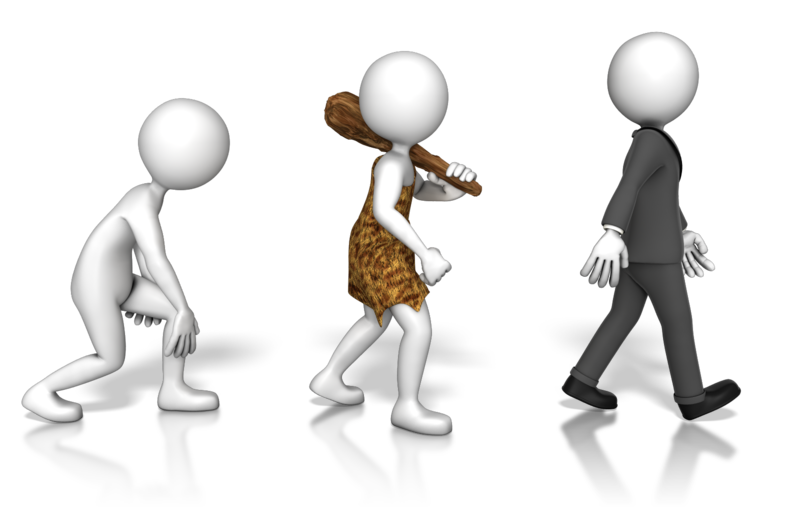 Transizione d’identità
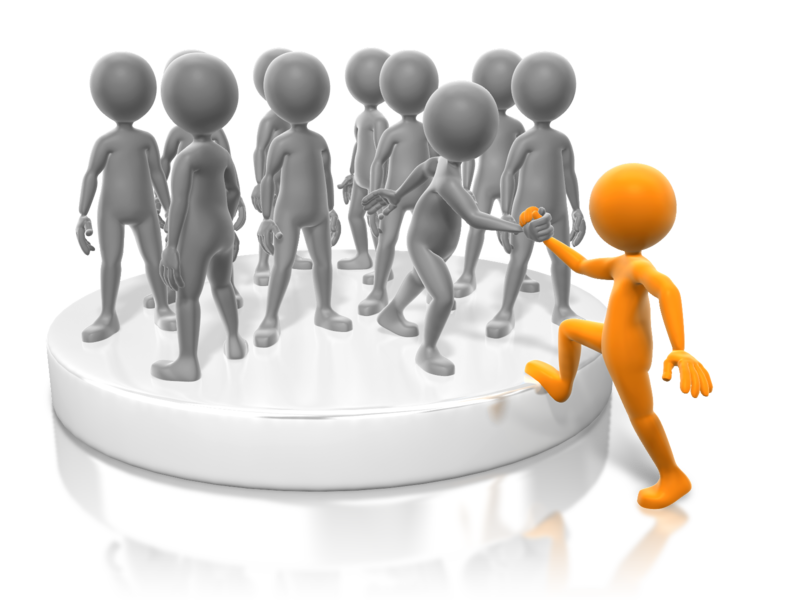 Senzo di
 appartenenza
È un periodo di amicizia!
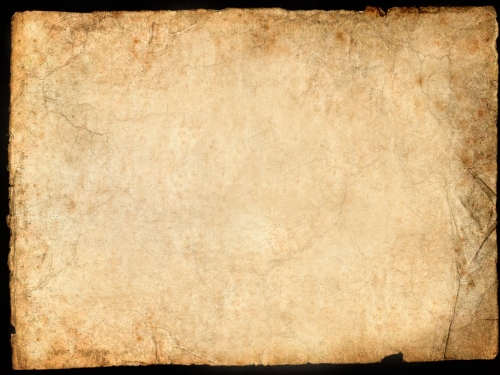 L’amicizia col Signore, un tu per tu radicato da un rapporto libero e aperto con Gesù, spingerà la formanda non solo alla perseveranza ma a quello scopo dell’amicizia di cristo: dare la propria vita.
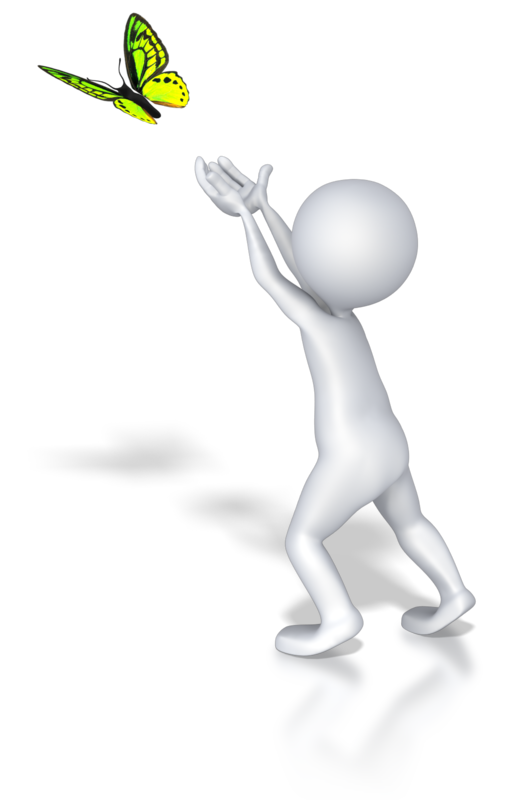 I Riferimenti :
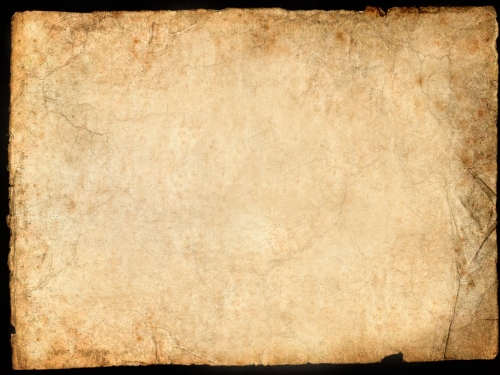 La sacra scrittura
Religiosi e formazione permanente
Vita consecrata
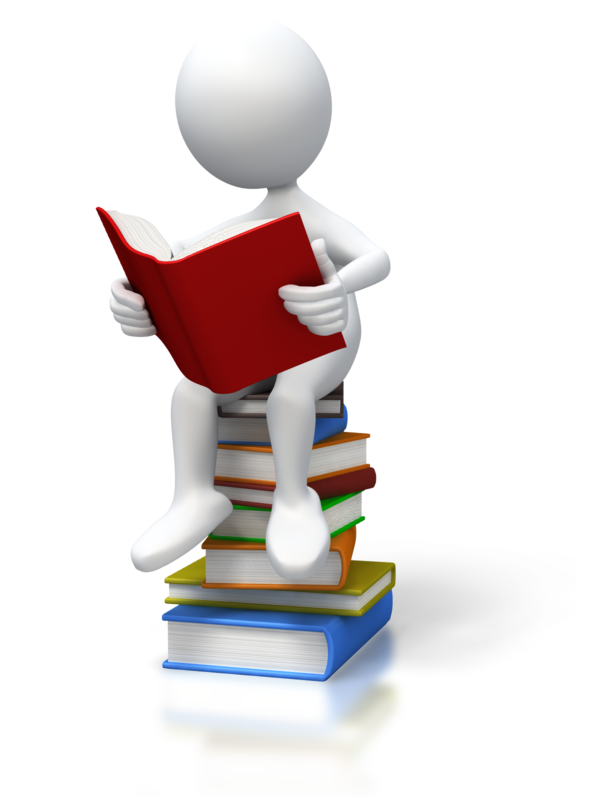 Ripartire da Cristo
Psicologia e vita umana
Amicizia e vita fraterna nella vc
Crescere insieme in cristo
Introduction to religious life
Le costituzioni
La ratio formationis
I libri sulla vita della nostra madre fonatrice e beata maria della passione
Metodi usati :
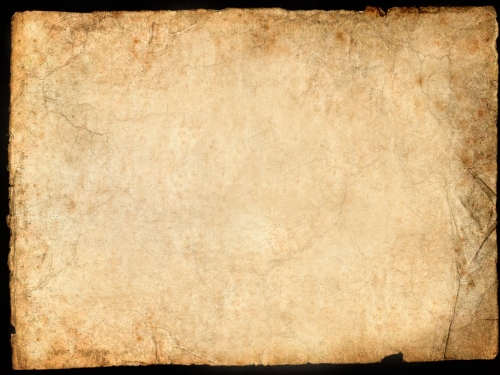 Descrittivo
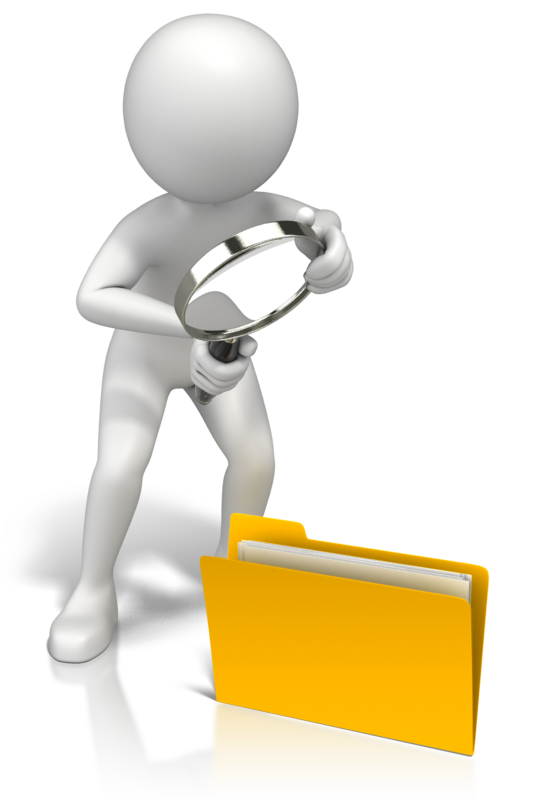 Applicativo
Compilativo
Riflessivo
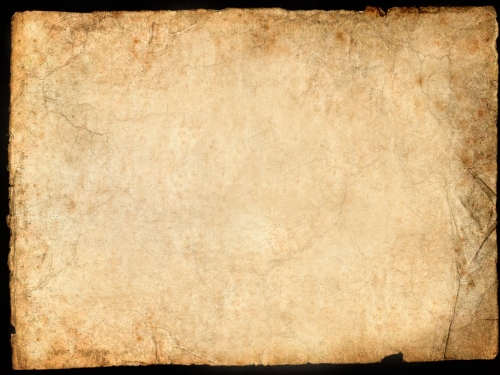 Struttura e Sviluppo del Lavoro
I. La Visione del Postulandato

II. Le Dimensioni formative

III. L’accompangamento

IV. L’amicizia di Gesù: preparazione al noviziato
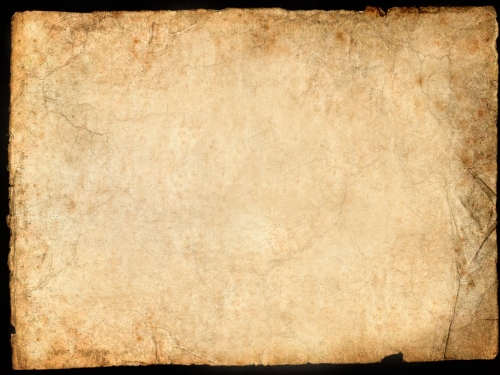 I. Visione del Postulandato
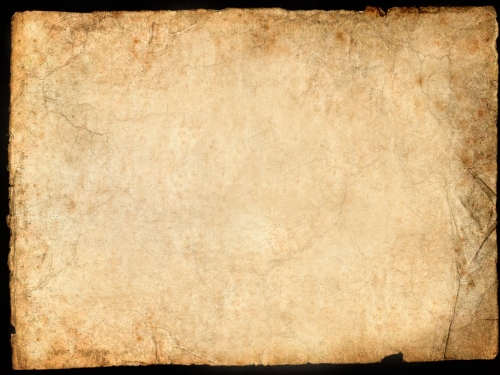 La formazione orienta e educa un processo evolutivo 
alle candidate perché possano unirsi 
a quello sviluppo armonioso della loro personalità 
di essere loro stesse ed essere come quello che
 Gesù aveva desiderato ai suoi.
La formanda comincia ad imparare e ad avere già una chiara visione di sé 
e del proprio operato, mira al raggiungimento di un obiettivo ben determinato
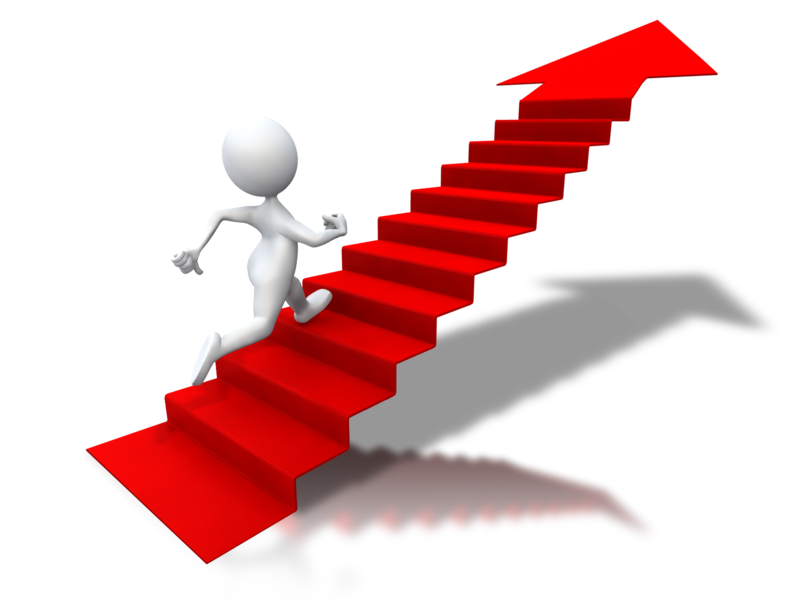 e nello stesso momento sperimentare la gioia dell’accompagnamento di un amico… trasformarsi attraverso un cammino di crescita allo scoperto della bellezza nel vivere i valori del Vangelo…
II. Le Dimensioni Formative
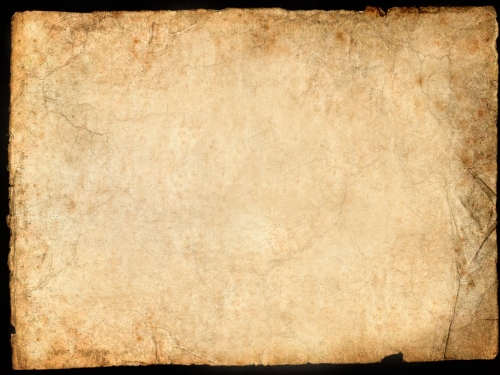 Gesù usa l’amicizia come suo stile,
 come suo modo di formare.
Lasciarsi formare da un linguaggio promuovente nello sviluppo della propria personalità per arrivare a quell’età adulta di Cristo.
L’ amicizia personale con Gesù, il Maestro Interiore, è approfondita attraverso la formazione comunitaria e la preghiera personale.
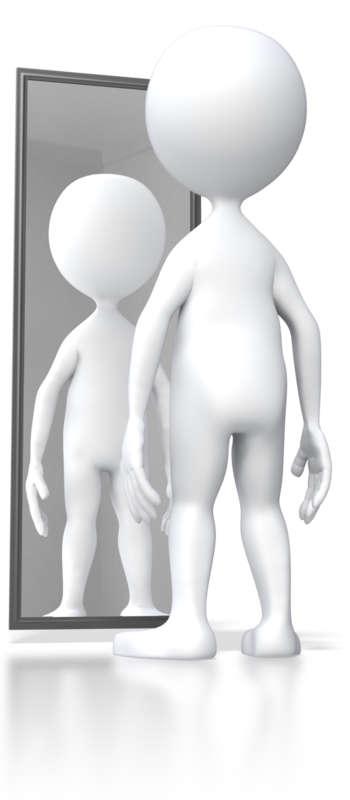 III.  L’ Accompagnamento
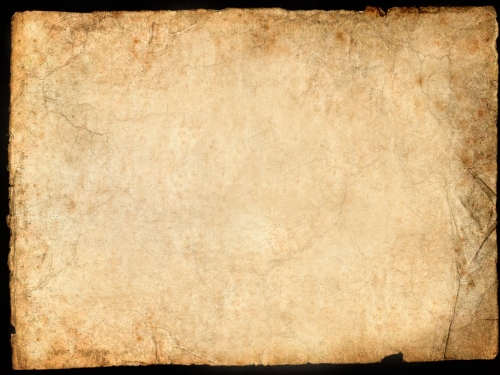 Nel cammino di apertura e di auto-conoscenza, di crescita e di comunione, di guidare e di lasciarsi guidare, di accoglienza e di reciprocità… Gesù si fa amico, e offre generosamente la sua amicizia trasformante.
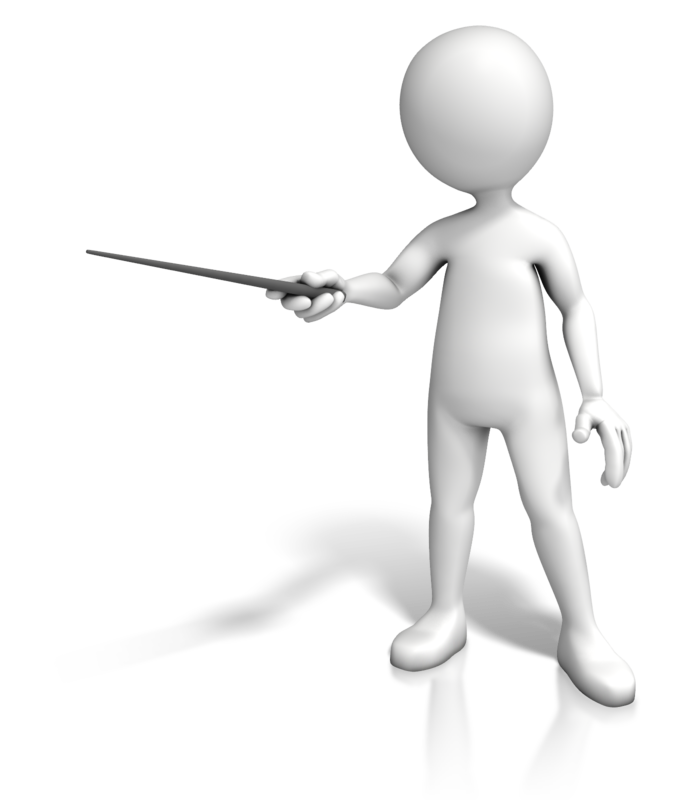 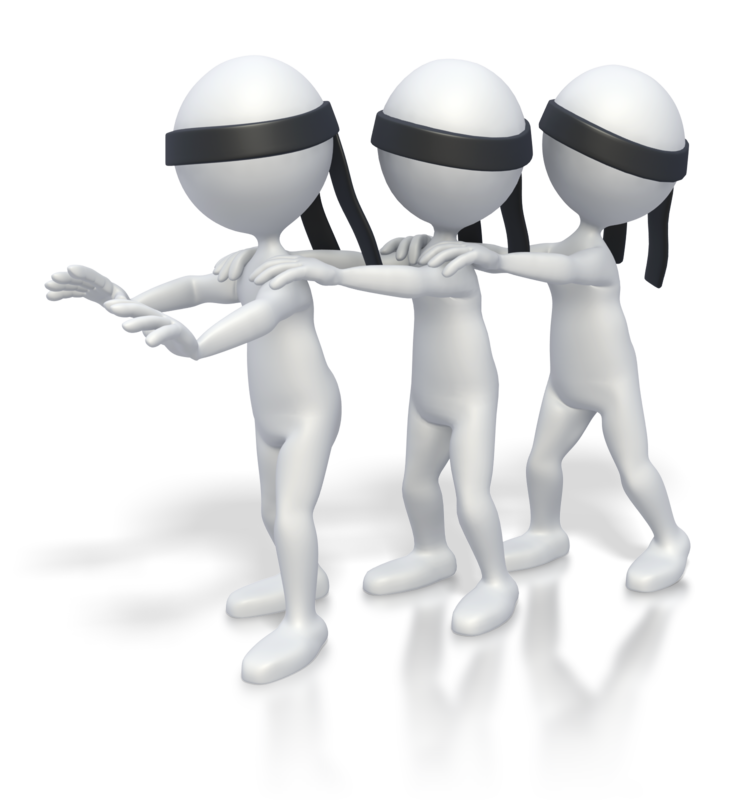 IV.  L’ Amicizia di Gesù : Preparazione al Noviziato
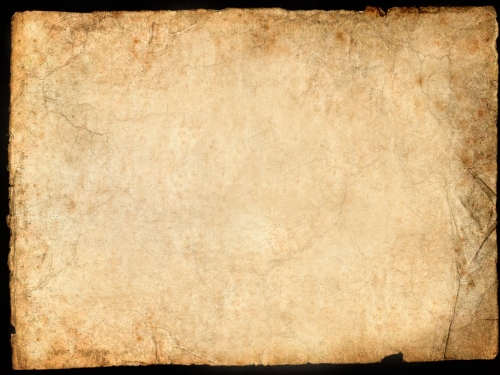 Se l’amore e il termine della maturità, l’amicizia rappresenta una tappa normale per raggiungere quella maturità.
Una vera amicizia col Maestro dà forza per continuare il cammino alla santità.
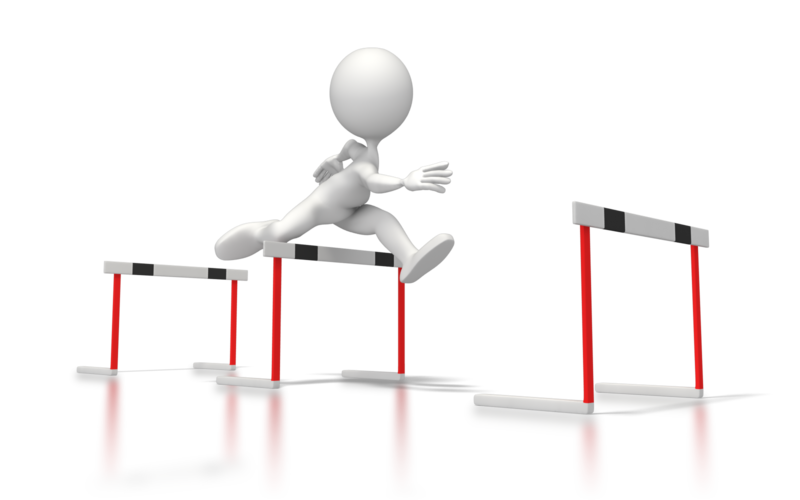 Le difficoltà e i limiti del lavoro:
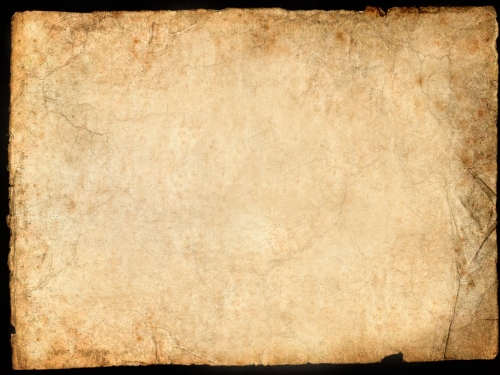 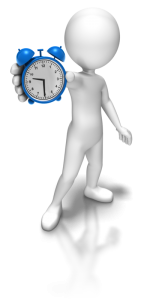 Tempo
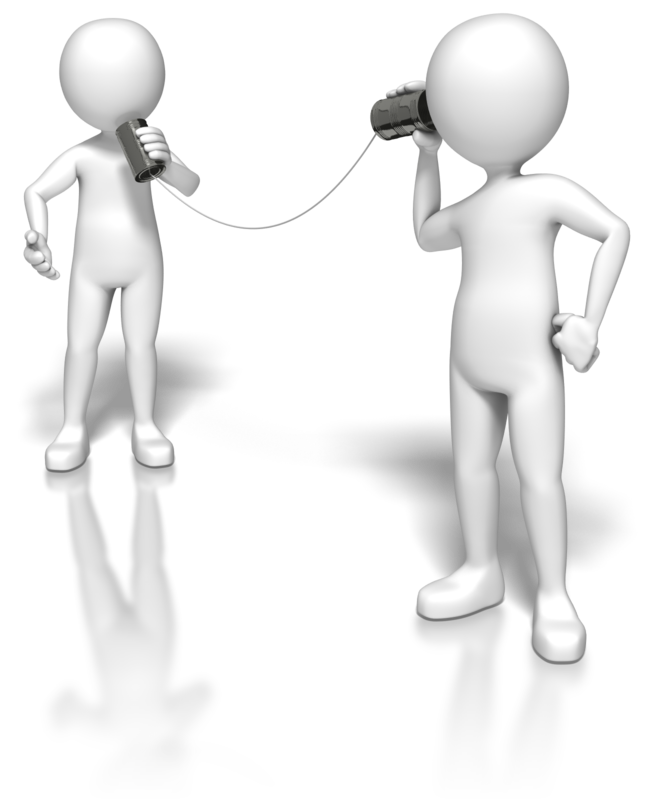 Lingua
E il Tema…
Nella storia della vita consacrata ha avuto un percorso non-facile l’amicizia.
Nell’ambito della vc è un valore umano sempre giudicato.
E negli ultimi secoli, l’amicizia è stata guardata non con sospetto ma con terrore.
Punti Aperti
Gesù offre la Sua amicizia a tutti!
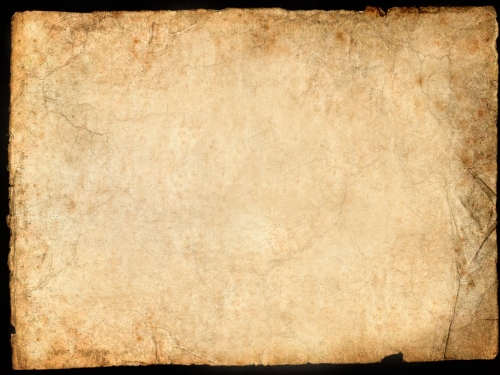 L’ amicizia di Gesù essendo un valore assai prezioso è un esperienza di tutte le età nelle diverse tappe di formazione della vita consacrata.

Come si può sviluppare l’amicizia spirituale dopo il postulantato?
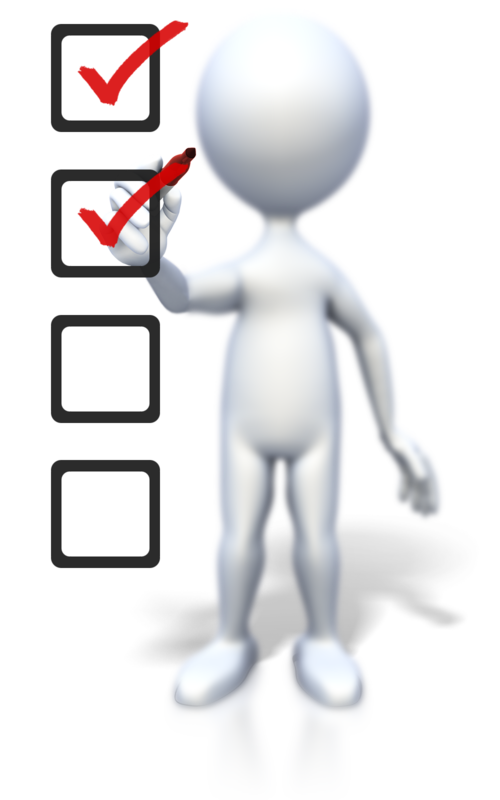 Gesù è l’Amico per eccellenza… ma la Sua amicizia non costringe nessuno… non si e nemmeno escluso dal tradimento dai suoi…
Quale tappa si può parlare di un momento di resistenza, dove si sentono forti i sentimenti del “tradimento”?
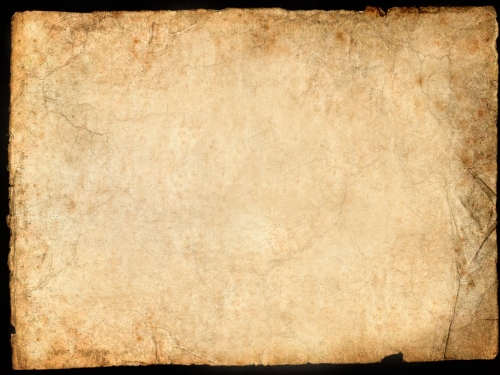 Quali sono i motivi?
I rischi e i Pericoli?

È possibile parlare di un amicizia “provata”, “ristorata”, “rinnovata” durante il periodo di maturazione nel seguire Cristo?
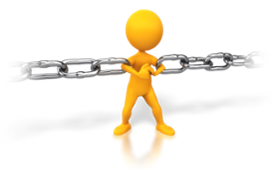 Conclusione:
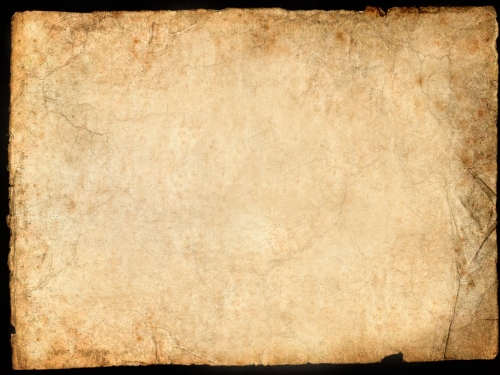 Fra le tappe del lungo percorso formativo, il postulantato è per certi aspetti quello più difficile: un primo stacco dalla famiglia, dagli amici, dal proprio lavoro/studi e ambiente.
È però, anche fra i periodi più belli, in cui si inserisce in una pagina nuova della storia d’amore di Dio e l’uomo e si gusta la scoperta quotidiana di essere “amica” nei suoi varie dimensioni: la preghiera, il vivere insieme, il condividere il lavoro, i servizi e le virtù.
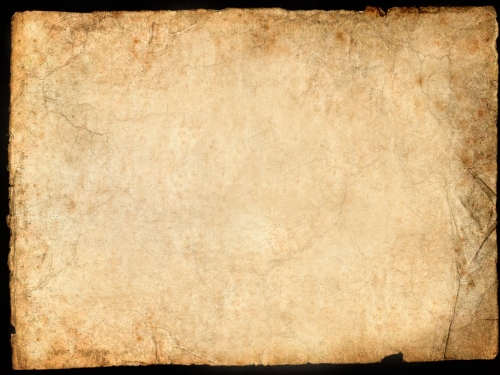 Il postulantato è un tempo prezioso per scoprire in profondità il progetto del Signore sulla propria vita.
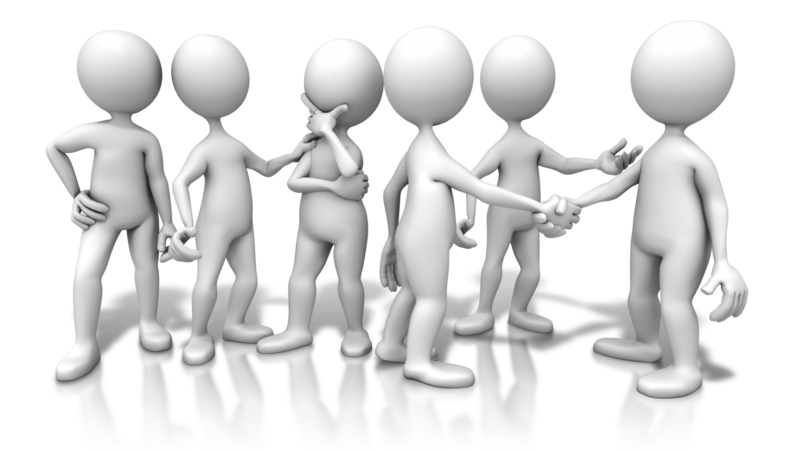 Grazie
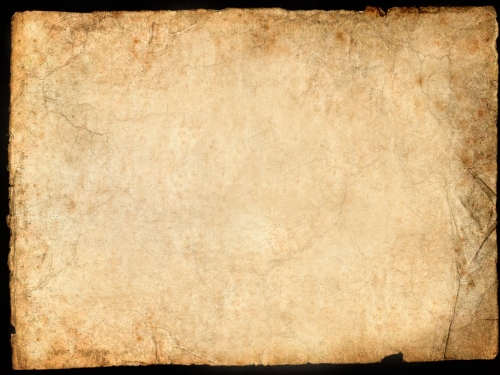 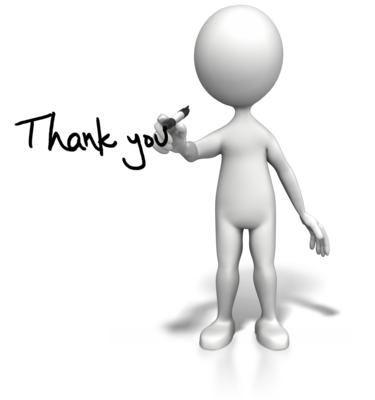